Skriv för att bli läst - inspiration för lokala webbredaktörer
20210407
Agenda
Förberedelser
Målgrupper
Nyhetsberättande
Disposition
Engagera läsarna och vårt varumärke
De två viktigaste råden
Övning
Slut
Uppvärmning
Vad gjorde du idag på lunchen?
[Speaker Notes: Två minuter]
Skriv för att bli läst!
Skriv för att…
Informera
Engagera
Stimulera
Ansträng dig
Utgå från målgruppen (läsaren)
Anpassa texten till formatet
Använd modellen för nyhetstexter
[Speaker Notes: Ansträng dig-
behöver inte betyda att du lägger så himla mycket tid, men att den tid du lägger så försöker du följa de former som vi vet fungerar bra för att få folk intresserade

Varför skriver du detta för Rednet, webben, kretsens Facebooksida?
För att göra styrelsen glad? Bocka av en arbetsuppgift?
För att pröva dina litterära drömmar och öva inför ditt memoarprojekt?

Nej! Du skriver för att:
Informera (om…ex möjligheten att kupan är stängd)
Engagera (om…ex, få fler att vilja bli frivillga)
Stimulera/få kommentarer/förbättra

Uppfyller den inte nåt av detta- då kanske du inte ska skriva det, åtminstone inte för Rednet/då kanske det inte är något för rednet….]
Minns målgruppen
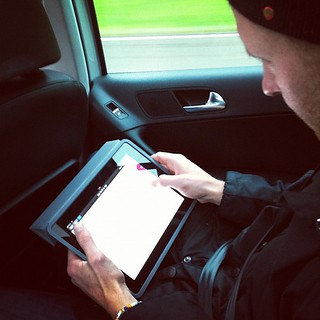 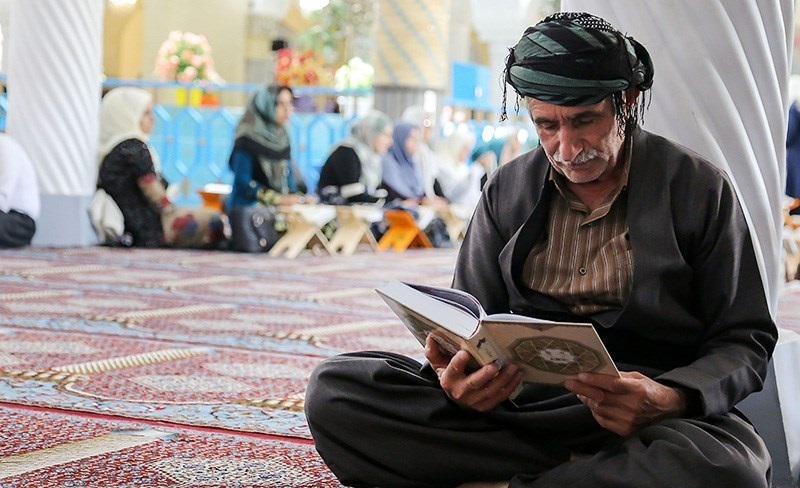 Det här fotot av Okänd författare licensieras enligt CC BY-SA
Det här fotot av Okänd författare licensieras enligt CC BY-NC-ND
Det här fotot av Okänd författare licensieras enligt CC BY-SA-NC
Det här fotot av Okänd författare licensieras enligt CC BY-SA
Det här fotot av Okänd författare licensieras enligt CC BY-NC-ND
Det här fotot av Okänd författare licensieras enligt CC BY-SA
[Speaker Notes: Ni skriver för nån- tänk på dom (men inte för mycket)

”Nisse i Hökarängen”

Din moster


Olika målgrupper- skriva olika?

Snarare ämne (vad är intressant för målgruppen) och tonalitet…som beror på sammanhanget och kanalen

Alla behöver klarspråk/begripligt… tänk tidningstext]
Skriv som en journalist!
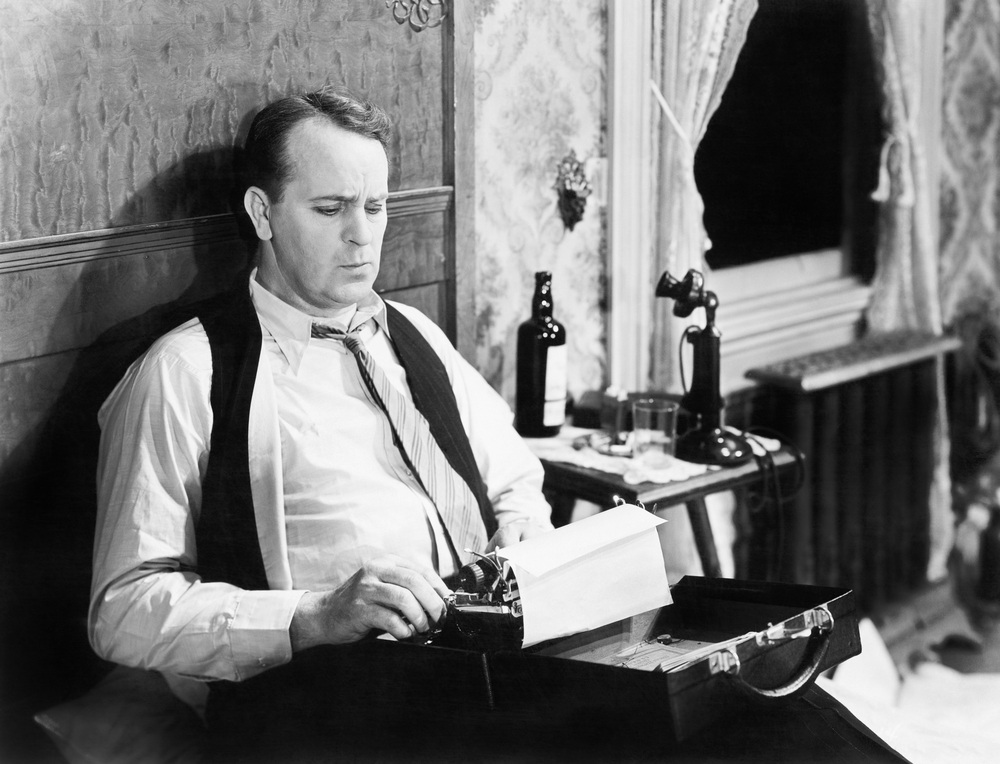 Nyhetsorienterat
avviker från det normala eller förväntade
 berör många
 ny och aktuell, ligger i tiden
 ligger läsaren nära- antingen geografiskt eller intressemässigt
Vinklat 
Begripligt (klarspråk)
Det här fotot av Okänd författare licensieras enligt CC BY-SA
Det här fotot av Okänd författare licensieras enligt CC BY
[Speaker Notes: Journalisten skriver för alla målgrupper- tänk er DN eller Aftonbladet; deras artiklar kan läsas av både 12-åringar och professorer, både av människor med svenska som modersmål och de som håller på att lära sig språket 
Hur blir man läst?

Nyhetsorienterat= intresseorienterat= vad är intressant för målgruppen

Vinklat: välj ett huvudspår, om tex barnkonventionen. Är det att den nu har blivit lag? Är det ett konkret resultat som ett utslag i ett migrationsärende? Är det att visa att RKUF har påverkat och därmed att det lönar sig att stötta RKUF?

Begripligt/begriplighet
Tonalitet – skapar engagemang (det journalistiska tonsättet är ”viktigt” ”angeläget” ”oväntat”)]
Vinkel - forma din text
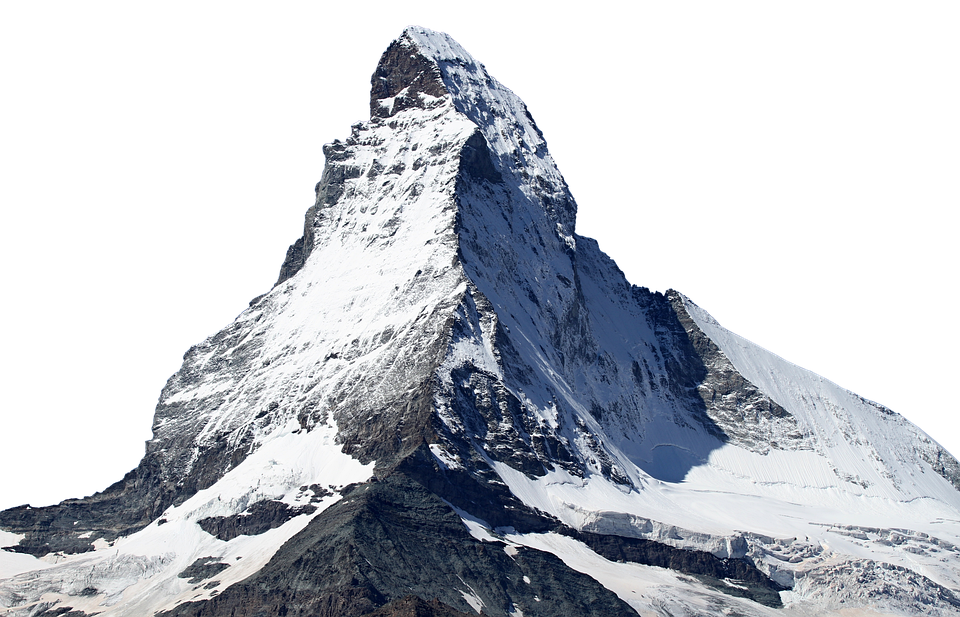 Det viktigaste först
Under 2020 gjorde RKUFs volontärer rekordmånga insatser.
Det var en gång ungdomsförbund som ville göra skillnad i sitt samhälle….
[Speaker Notes: De flesta nyhetstexter läser man bara en bit av

Tillbaka till att välja och välja bord-det som på journalistspråk kallas Vinkel 
Stor nytta av även för sociala medier


Jag brukar själv lista, i huvudet eller på papper, de saker jag ska få med och ha en prioordning 

Det här skiljer uppenbarligen nyhetsartiklar från romaner]
Skriv rubriker som fångar uppmärksamheten
Skriv rubriker - inte överskrifter. Fånga det viktigaste!
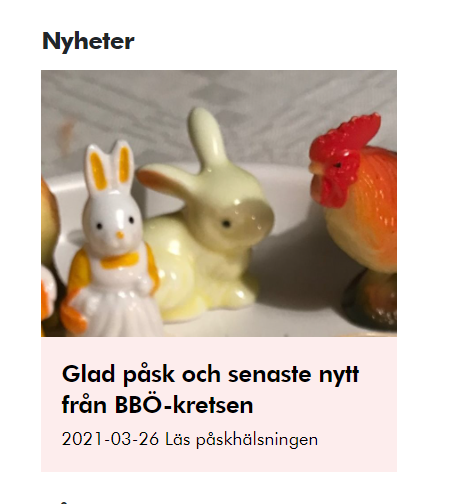 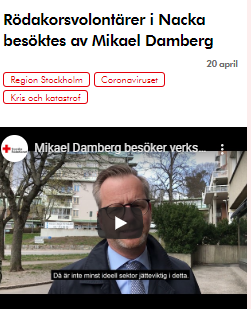 Vikten av verb!
Rubrik
 Medlemsavgiften höjs
 6 av 10 tvivlar på att de ska få hjälp som gamla
 Politiker vill riva Mötesplats Kupan-hus
Överskrift
 Rapport från styrelsen 
 Intressant undersökning	
 Kommunens byggplaner
[Speaker Notes: Verb är textens hjärtslag]
Ingress ska locka vidare
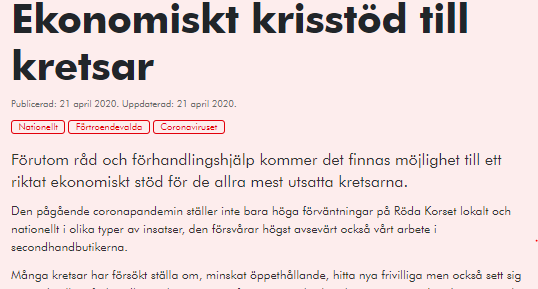 Ingressen är textinledningen - 
 inte rubrik eller en upprepning av rubriken
 inte svans, dvs direkt fortsättning, på rubriken
 inte en sammanfattning av texten
Exempel:
Rubrik: Medlemsavgiften höjs!
Ingress: Det var en enig stämma som i förmiddags beslöt…
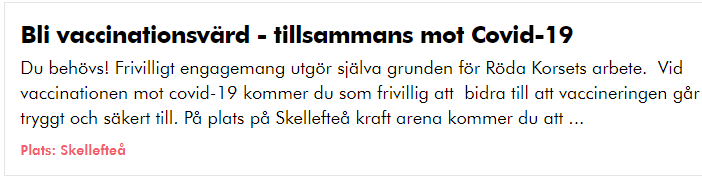 [Speaker Notes: Om rubriken är 

Medlemsavgiften höjs!
 
Ingress: Det var en enig stämma som I förmiddags beslöt…

Dvs den upprepar inte rubriken utan bygger ut budskapet…. En svans på rubriken hade varit: “Det beslöt I förmiddags stämman….”. 

Inte sammanfatta texten - betyder att Om texten också innehåller medlemsavgift-historik oh hela beslutsprocessen fram till beslut så ska det inte sammanfattas I inlededningen.]
Språket ska klart och enkelt
Klart: undvik facktermer utan att förklara, interna uttryck, förkortningar mm
 Enkelt: undvik substantivsjukan,  onödiga abstraktioner, långa krångliga meningar etc
 Kortfattat: välj kortare ord, kortare meningar…
Hur långt är bra?
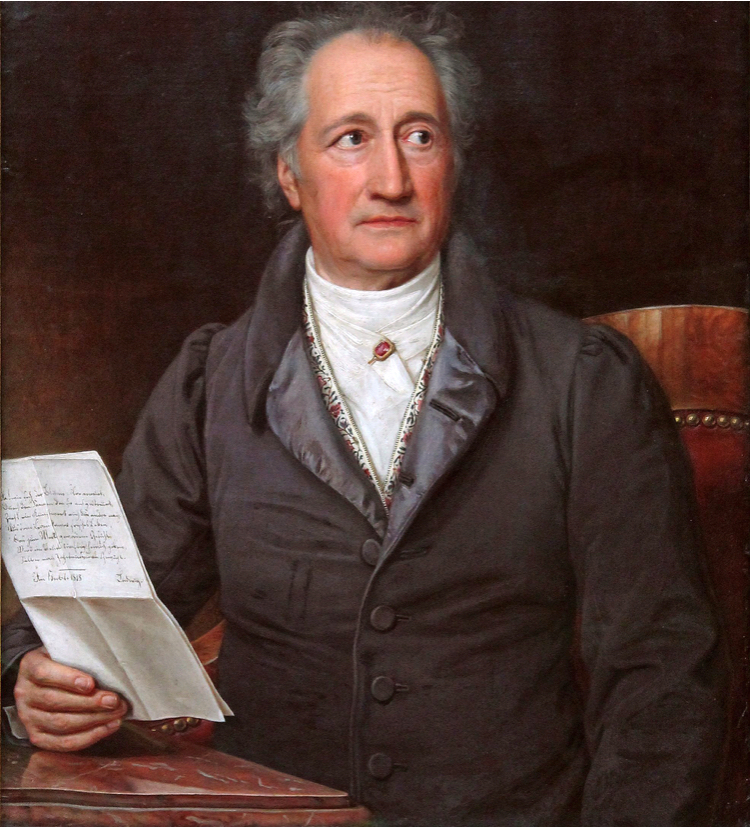 I begränsningen visar sig mästaren
En text kan alltid bli hälften så lång 
och dubbelt så bra
[Speaker Notes: Det är inte enklare att skriva långt än kort- det är säkerligen lika svårt att skriva en roman som en dikt
Men när det handlar om texter som ska förmedla information, vara nyheter, så är kortare svårare- och bättre!
Att få med det som ska bli sagt är svårare i en kort text än i en lång
För i en lång kan man alltid tro att det blir bättre senare]
Överkurs: skapa engagemang
…eller konsten att hitta rätt språk (tonalitet)
Det här fotot av Okänd författare licensieras enligt CC BY-SA-NC
[Speaker Notes: Där journalisten har en (eller åtminstone oftast strävar efter) en neutral ton så finns det andra varianter:
engagera
Underhålla
Skapa opinion

Tonalitet 
Vilka är vi och vilka vill vi uppfattas som?
Vilka är våra målgrupper?

Titta närmare på Röda Korsets varumärkesarbete]
Röda Korsets varumärkespersonlighet
Den handlingskraftiga medmänniskan är…

Aktiv
Personlig
Varm
Aktiv
Visa att rödakorsaren får saker att hända. Sådant som gör skillnad för någon annan.

Jobba med texter så att de andas mer närvaro, mer ”på plats”.
Välj bilder/storys där något händer framför bilder där rödakorsaren är uppställd/poserar.
[Speaker Notes: Bilder- lika viktiga i en presentation som i en webbtext…]
Personlig
Ge oss ett ansikte (många)!

Visa upp rödakorsaren och låt det personliga engagemanget synas - känslor och åsikter är välkommet.
Ge olika röster utrymme: volontär, deltagare, tjänsteperson.
Använd personlig avsändare oftare.
Utveckla vår persona i text – vem är vi i olika kanaler, mot olika  målgrupper?
Varm
Visa både handlingskraft och medmänsklighet. Fokus är på människan. 

Låt empatin för våra medmänniskor synas i text och bild.
Övergripande
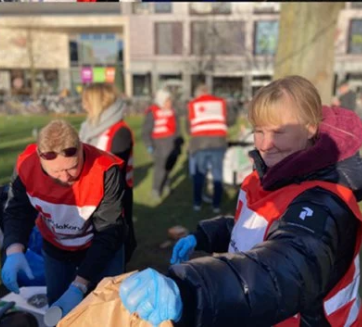 Vi undviker alltför byråkratiskt språk
Vi säger "vi", inte "vår systerförening"
Vi skriver Röda Korset (inte Svenska Röda Korset)
Vi lyfter rödakorsaren (volontär, medarbetare, delegat)
Vi väljer bilder som förmedlar handlingskraft och medmänsklighet 
Vi går från att prata generellt om akuta behov till att sätta färg på respektive kris
Det viktigaste rådet
Tänk mindre- skriv mer!
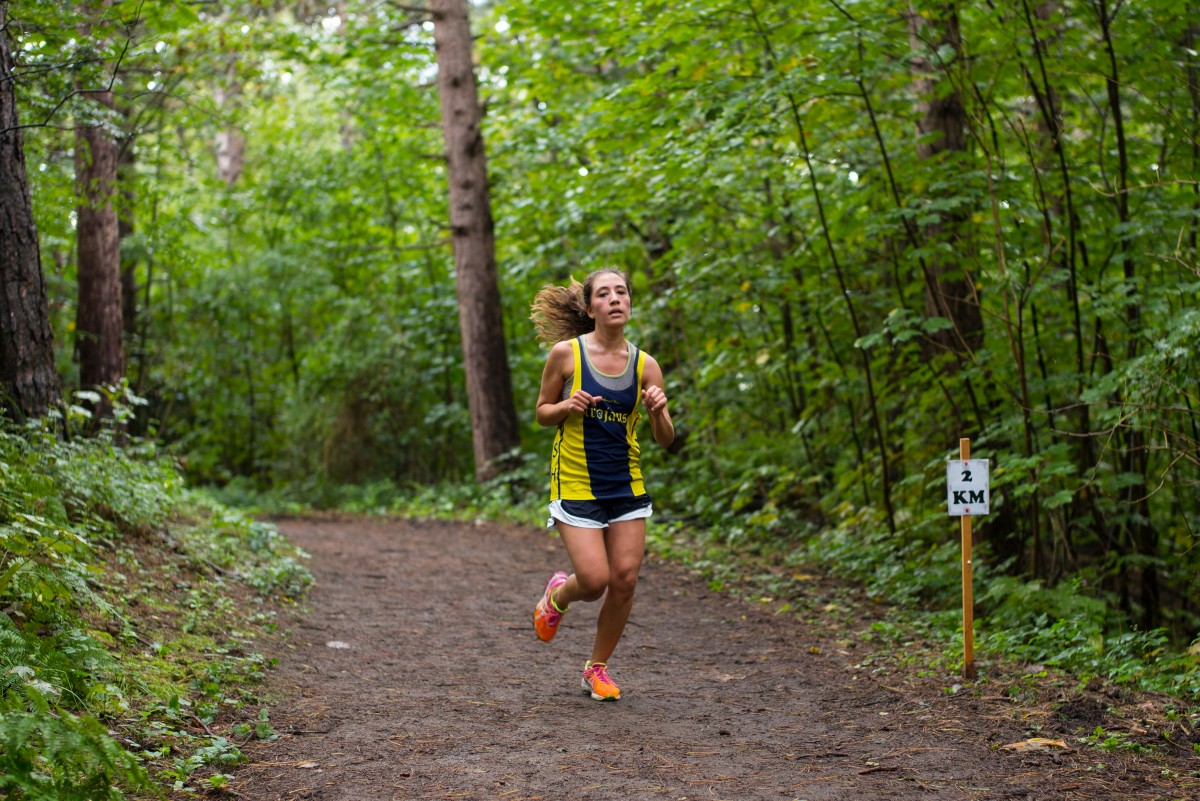 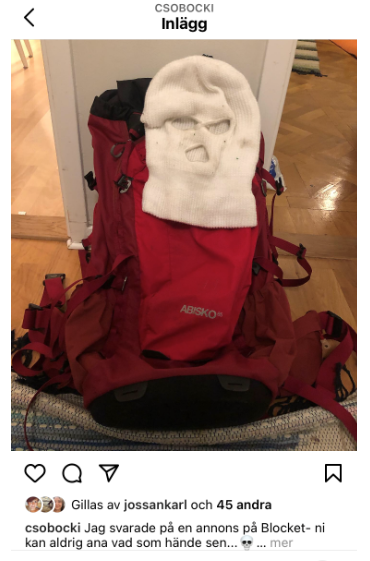 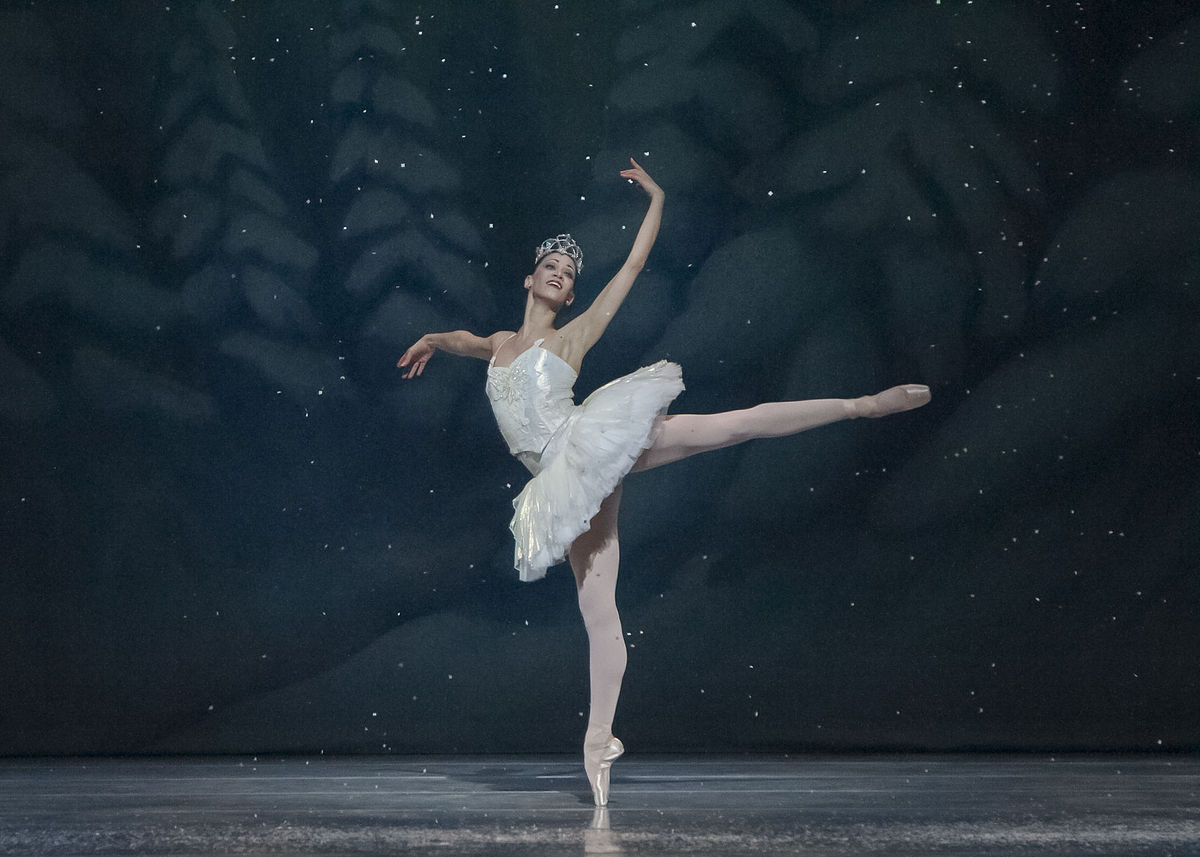 Det här fotot av Okänd författare licensieras enligt CC BY-SA
[Speaker Notes: Tänk mindre skriv mer- tänk inte, skriv. Och skriv om, och om. 
Skrivande är som vilken träning som helst (löpträning, balett), ju mer du övar desto bättre blir du och att tänka på löpningen eller baletten/teoretisandet hjälper dig rätt lite, det är övandet som gör dig bättre
I början behöver man tänka en hel del på hur man skriver en rubrik, att ingressen fångar det den ska osv- ju mer man har skrivit desto mindre funderar man på det, som är det grundläggande, och kan satsa på att utveckla

När du kan alla regler- då kan du börja bryta mot dom! Experimentera!]
Det näst viktigaste rådet
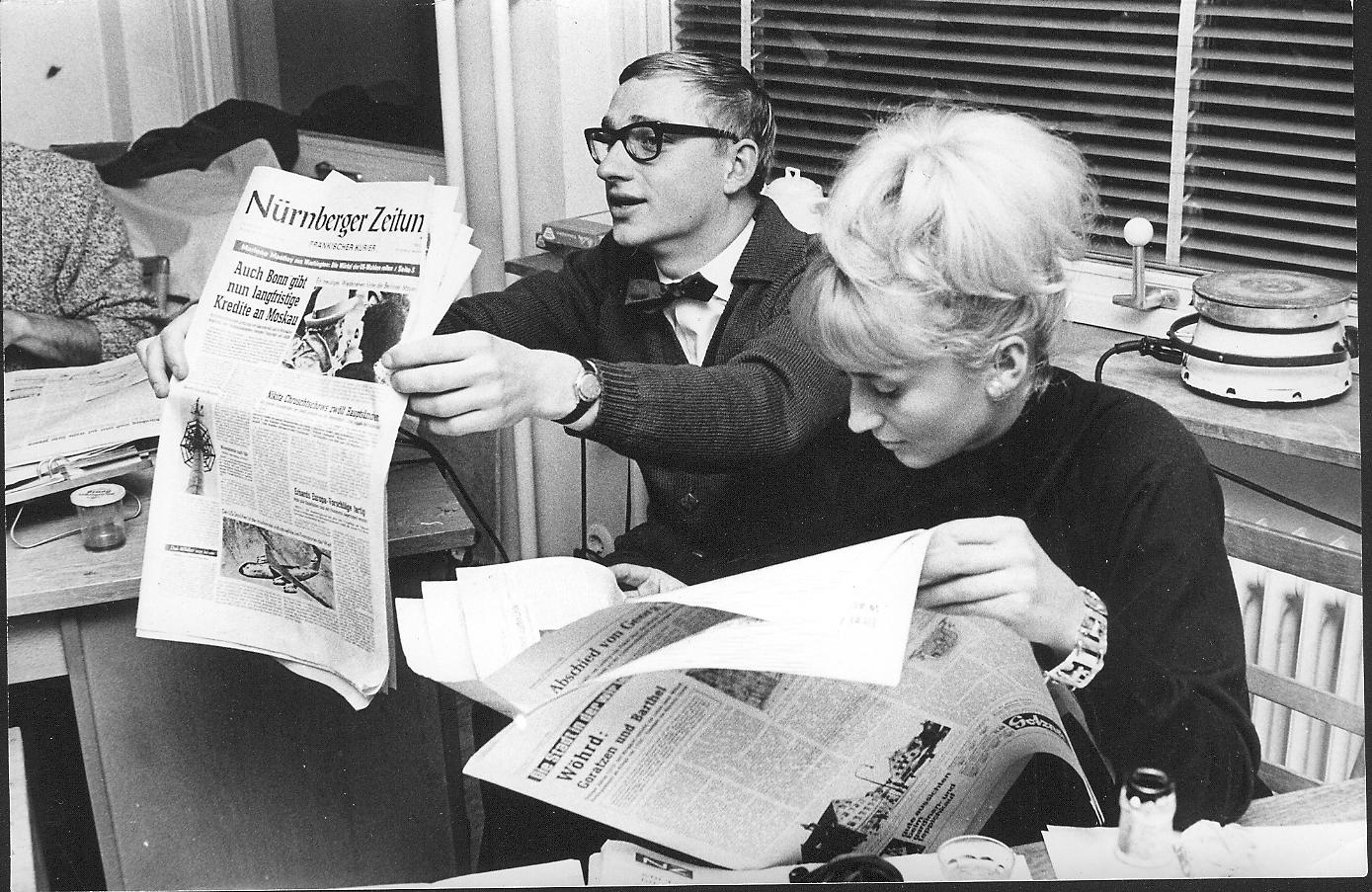 Skaffa dig kompisar!*
*som kan läsa din text
Det här fotot av Okänd författare licensieras enligt CC BY-SA
[Speaker Notes: Om vi ska fortsätta sportanalogin så är skrivandet lika mycket en individuell sport som en lagsport 

Så jobbar man alltid på medieredaktioner, vi på press, artiklar till Henry- det blir din första läsare av hjälpen, behöver inte vara ett proffs, räcker med att det är nån som inte har jobbat med texten/ämnet det handlar om (dom senare är antagligen dom värsta att läsa- skippa dom)

För att bli bra på att skriva behöver man bli bra på att få feedback (och se till att skaffa sig den!)]
Skriv en notis om din lunch
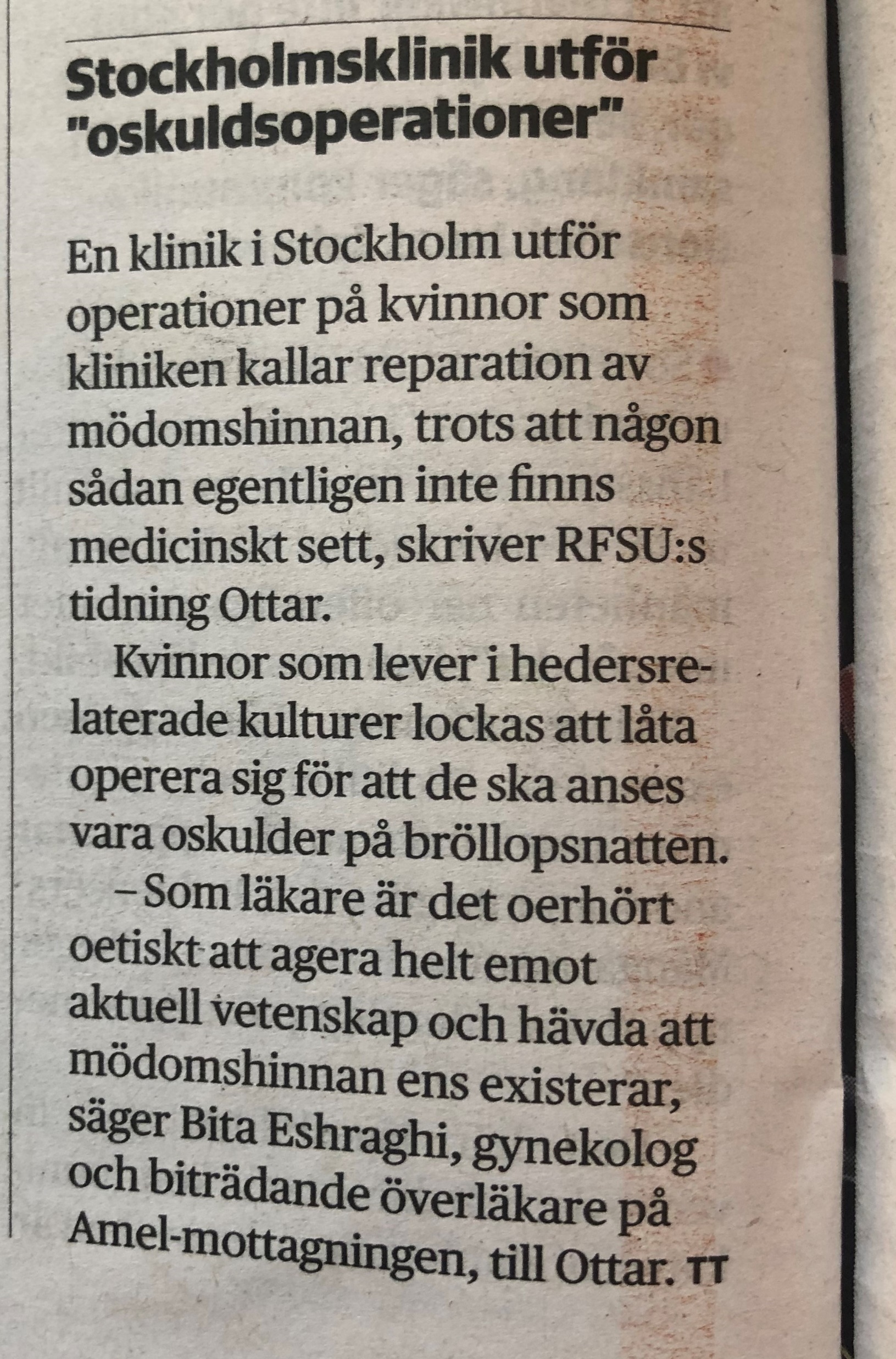 En rubrik
Ingen ingress
600 tecken inkl blanksteg
Använd isbergs-metoden
Skriv om dig själv i tredje person
10 min
Dela resultatet i chatten
[Speaker Notes: Om din morgon- 
Notis= ingen ingress utan rubrik och en kort text på ca xxx ord
Tips: föreställ dig att du kommer till en digital morgonincheck och får frågan hur din morgon har varit- som du berättar där, använd den dispositionen för texten 
600 tecken inklusive blanksteg
Kom ihåg isberget och vinkeln 
10 min



Skriv om dig själv i tredje person 

Feedback- här i chatten, be någon specifikt eller mejla mig]
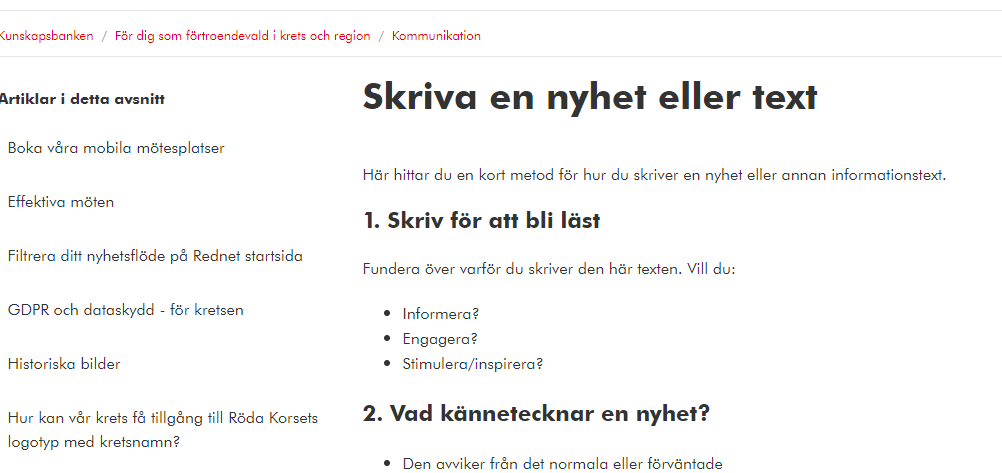 [Speaker Notes: Frågor]
SLUT